To warto przeczytać
Małgorzata Górniak 1d
Wielkopolanie '44~ Agnieszka Cubała
"Wielkopolanie '44. Jak mieszkańcy Wielkopolski walczyli w powstaniu warszawskim" autorstwa Agnieszki Cubały to książka, która rzuca nowe światło na powstanie warszawskie i pozwala poznać je z innej niż dotychczas perspektywy. Jak się okazuje, wielu Wielkopolan nie tylko walczyło w tym nierównym starciu z Niemcami, ale również dowodziło poszczególnymi jednostkami.Dnia 1 sierpnia 1944 roku o godzinie siedemnastej w Warszawie wybuchło powstanie, które miało trwać kilka dni, a trwało ponad dwa miesiące. Nikt, ze Stalinem na czele, nie mógł pojąć, jak to było możliwe. RAF nie dostał pozwolenia na lądowanie na lotniskach zajętych przez Sowietów, a Rosjanie stali za Wisłą, ponieważ Stalin "nie chciał wtrącać się do warszawskiej awantury". Tymczasem miasto zamieniało się w największą stertę gruzu w całej Europie.Do tej pory panowało przeświadczenie, że Warszawiacy w pojedynkę odpierali brutalne ataki Niemców. Dzięki tej książce mamy okazję przekonać się, że powstanie warszawskie dotyczyło wszystkich Polaków. Choć rozgrywało się w stolicy, dotyczyło całego narodu.
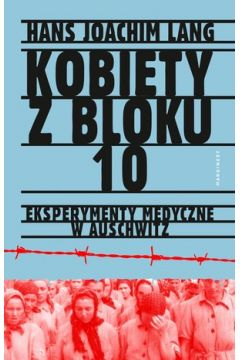 Kobiety z Bloku 10~Hans Joachim Lang
Już sama wojna przyniosła ogromne straty i wiąże się z wielkim cierpieniem milionów ludzi Co jednak działo się w obozach koncentracyjnych? O medycznych eksperymentach, jakie dokonywano na kobietach w Auschwitz, przeczytamy w książce “Kobiety z bloku 10. Eksperymenty medyczne w Auschwitz”.
Do tej pory nikt nie zajął się należycie tym aspektem historii, mimo, iż wywołał tak wiele negatywnych i bolesnych konsekwencji. To mało zgłębiany rozdział czasów II Wojny Światowej i historii obozu Auschwitz, opowiedziany dokładnie z punktu widzenia ofiar. Od kwietnia 1943 w Auschwitz, a konkretnie w bloku 10, istniało miejsce, gdzie dokonywano zbrodniczych eksperymentów medycznych.
Około osiemset kobiet poddane zostało zabiegowi sterylizacji, tak, aby po wojnie uniemożliwić im całkowicie rozmnażanie. Operacje, naświetlania, toksyczne zastrzyki. “Lekarze” próbowali różnych sposobów, gdyż nie wiedzieli, co tak naprawdę może zadziałać. Przeżyło zaledwie trzysta kobiet. Część znich postanowiłą opowiedzieć autorowi książki o tym, co je spotkało i z jakimi konsekwencjami musiału żyć. Jakie metody stosowano? Jak działali ci pseudo-lekarze? Jak potoczyły się dalsze losy ofiar oraz jak wyglądało to na tle codzienności obozu?
Książka “Kobiety z bloku 10. Eksperymenty medyczne w Auschwitz” to przerażająca pozycja, która ukazuje prawdę, z którą przez długi czas nikt nie chciał się zmierzyć
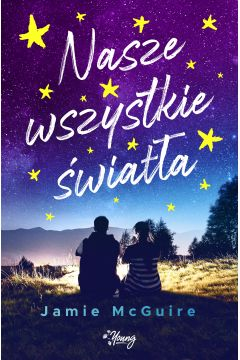 Nasze wszystkie światła~Jamie McGuire
Jako dzieci Elliott i Catherine spędzali ze sobą niemal cały wolny czas. Byli nierozłączni. Jednak w momencie kiedy dziewczyna miała problemy i najbardziej potrzebowała pomocy, chłopak musiał opuścić miasto.Bohaterowie ci ponownie spotykają się wiele lat później, kiedy są już zupełnie innymi osobami. Elliott to popularny, szkolny sportowiec, a Catherine pomaga matce w prowadzeniu pensjonatu. Więzi pomiędzy tą dwójką szybko się odbudowują i ponownie obdarzają się oni wielką sympatią i zaufaniem. Gdy wszystko zaczyna się układać, w mieście dochodzi do tajemniczego morderstwa, a Elliott jest głównym podejrzanym w tej sprawie. Jego kariera jest zagrożona i musi ON znaleźć sposób, aby oczyścić się z zarzutów.Jedynie Catherine nie odwróciła się od niego i nieustannie go wspiera. Wszystko się zmienia, kiedy na jaw wychodzi sekret głęboko skrywany przez dziewczynę. Teraz oboje balansują na cienkiej linie, a ich szanse na szczęśliwe życie maleją z każdą chwilą. Czy wspólnie zdołają przejść przez trudy życia? Czy będą potrafili sobie zaufać?
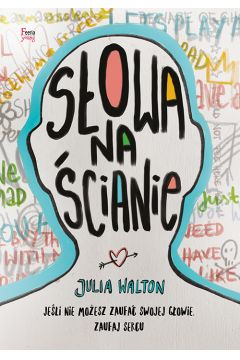 Słowa na ścianie~Julia Walton
Co tak naprawdę się liczy w świecie pełnym omamów? Adam byłby zwykłym nastolatkiem, gdyby nie diagnoza schizofrenii paranoidalnej, jaką otrzymał w liceum. Piękna i dobra Rebecca, zły Boss oraz angielscy dżentelmeni Rupert i Basil, chociaż nieodłącznie mu towarzyszą, są tylko wytworami jego wyobraźni. Urojeniami.
Nadzieję na wyleczenie daje chłopakowi eksperymentalny lek. Sytuacja komplikuje się, kiedy Adam spotyka Mayę, niezwykle inteligentną dziewczynę, i zakochuje się w niej. Ze wszystkich sił pragnie stać się fajnym, normalnym chłopakiem, za jakiego uważa go Maya. Ale cudowny lek nie działa zgodnie z oczekiwaniami, a w otoczeniu Adama jest ktoś, komu zależy na tym, by ukrywana przed wszystkimi prawda wyszła na jaw. Jak długo Adam będzie w stanie udawać, że jest taki jak inni? Czego tak bardzo się obawia? I dlaczego słowa zobaczone pewnego dnia na ścianie łazienki doskonale opisują jego doświadczenia?
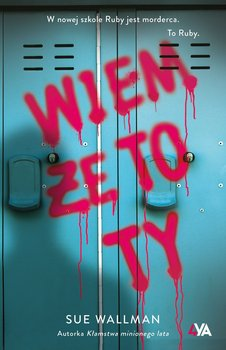 Wiem że to ty~Sue Wallman
Zamiana szkoły bywa zabójcza!Pierwszego dnia w nowej szkole Ruby znajduje na swojej szafce kartkę z napisem WIEM, ŻE TO TY. Jest przerażona myślą, że ktoś poznał jej mroczną tajemnicę - dowiedział się, że jako czterolatka przyczyniła się do śmierci innej dziewczynki. Tymczasem giną kolejni uczniowie z nowego liceum Ruby. Dziewczyna szybko zdaje sobie sprawę, że tajemniczy morderca chce zrzucić na nią winę za te zbrodnie. A może to ona ma być następną ofiarą?Kolejny trzymający w napięciu thriller Sue Wallman, autorki „Kłamstwa minionego lata”, „Dzisiaj umrzesz ty” i „Zobacz, jak oni kłamią”.
Bibliografia
https://www.taniaksiazka.pl  [dostęp 21.12.2022]
https://www.empik.com  [dostęp 21.12.2022]